INDIVIDUAL CHALLENGE 
“The Disruptive Business Model Map”
Date of submission: Thursday, May 26th

This exercise aims to help you understand the weaknesses and strenghts of your business model in comparission to other businesess.
Keep in mind this is a descriptive model in which you should assess both your business model (value proposition and value network) and that of a competitor.
At the end of the exercise
Challenger: you will be able to identify if you have a truly disruptive business model with potential to win in the market
Incumbent: you will be able to identify if your current business model is doomed to failure and needs updating
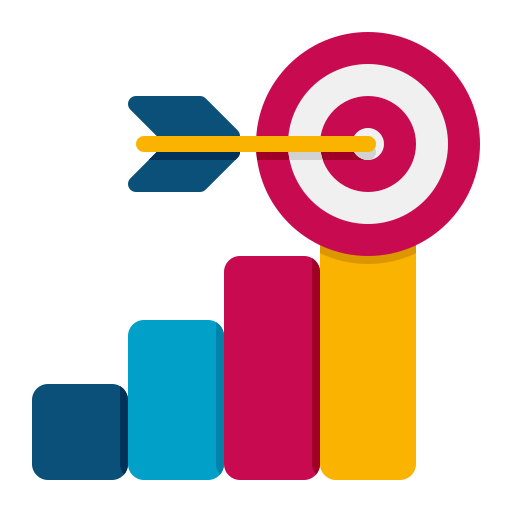 Tool: The Disruptive Business Model Map
Incumbent
Challenger
Customer
Value network
Value proposition
Components
Components
Differential
Differential
Two-part test
Radically displace value?
Barrier to imitation?
Tool: The Disruptive Business Model Map
Challenger
What is the potentially disruptive business?
The challenger you identify here may be: 

A new competitor to your own established business. 
Your own start-up, attempting to disrupt an existing industry. 
A potential new venture or initiative within your organization whose disruptive potential you are seeking to judge.
Incumbent
Who is the incumbent?
You may choose either: 

A category of related businesses (e.g., video rental retail chains) 
OR a leading example of the category (e.g., Blockbuster)

If you are the challenger, you may identify multiple incumbents who may be threatened by your new business model, but for the purpose of this exercise you should focus on ONE.
Tool: The Disruptive Business Model Map
Customer
Who is the target customer?
This is the customer being served by the challenger. In some cases, it may be a direct customer of the incumbent, but it also could be another key business constituency (e.g., a challenger could disrupt an incumbent by stealing away all its employees). 

Once again, it is possible that a challenger could aim to usurp the incumbent’s relationship with more than one type of customer. Choose ONE for this exercise.
Tool: The Disruptive Business Model Map
Value proposition
What is the value offered by the challenger to the target customer?
It is very important to answer this question from the point of view of the customer: What benefits do they stand to gain?
Describe the product or service offered by the challenger, focusing on the benefit to the customer: What value could they gain from the challenger’s offer?
You can refer back to the list of value proposition generatives mentioned in class: price, fremium offer, bundling, unbundling
How does the challenger’s value proposition differ from that of the incumbent?
Value proposition differential
The point here is to identify those elements of the challenger’s value proposition that are unique and different
The value proposition differential may include benefits but also deficits, which you should indicate as such— for example, for e-books as a challenger to print, you might indicate “less 
easy to read in direct sunlight.”
Tool: The Disruptive Business Model Map
Value network
What enables the challenger to create, deliver, and earn value from its offering to the customer?
Your goal is to identify everything (people, partners, assets, and processes) that enables the challenger to offer its value proposition.

If the challenger is new and unproven, this step should help to identify  unanswered questions about its business model and whether it will actually be able to deliver the value proposition it is promising to the market.
Value network differential
How does the challenger’s value network differ from that of the incumbent?
Identify those elements of the challenger’s value network that are unique and different.

Does the challenger’s offering rely on a unique data asset or on specific skills? Does it come to market via different channels than the incumbent uses? Does the challenger have a different pricing model or a different cost structure (e.g., less overhead costs for retail space or staff)? Is the challenger launching with a focus on a different market segment?
Tool: The Disruptive Business Model Map
Two-part test
Does the challenger pose a disruptive threat to the incumbent?
Part 1: Does the challenger’s value proposition dramatically displace the value proposition provided by the incumbent? 

If the answer is no, the incumbent should be able to respond by matching, or remaining closely competitive with, the challenger’s value to the customer.

If the answer is yes go to:

Part 2: Do any of the differences in value networks create a barrier that will prevent the incumbent from  imitating the challenger? 

If the answer is no, the incumbent may have to sacrifice some of its current profit margins in the process, just as it would in a price war with a traditional competitor.
If the answer is yes, then the challenger has passed both tests of business model disruption. The value it offers to the customer will dramatically outstrip or undermine the value delivered by the incumbent, and the incumbent will face intrinsic structural barriers that prevent it from responding directly.
INDIVIDUAL CHALLENGE 
“The Disruptive Business Model Map”
Date of submission: Thursday, May 26th

Upload the file to the ConnectAmericas Academy at the following path: ConnectAmericas Academy - Topic 3 Business Model – Class4 Tools - Individual Challenge
You can upload files in PDF, Powerpoint, Word, Excel, Images (PNG, JPG), among others. 
Please ensure that the file is readable as it can only be uploaded to the Academy once.
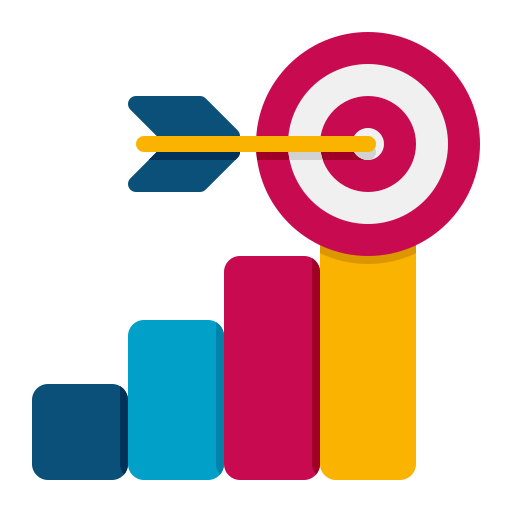